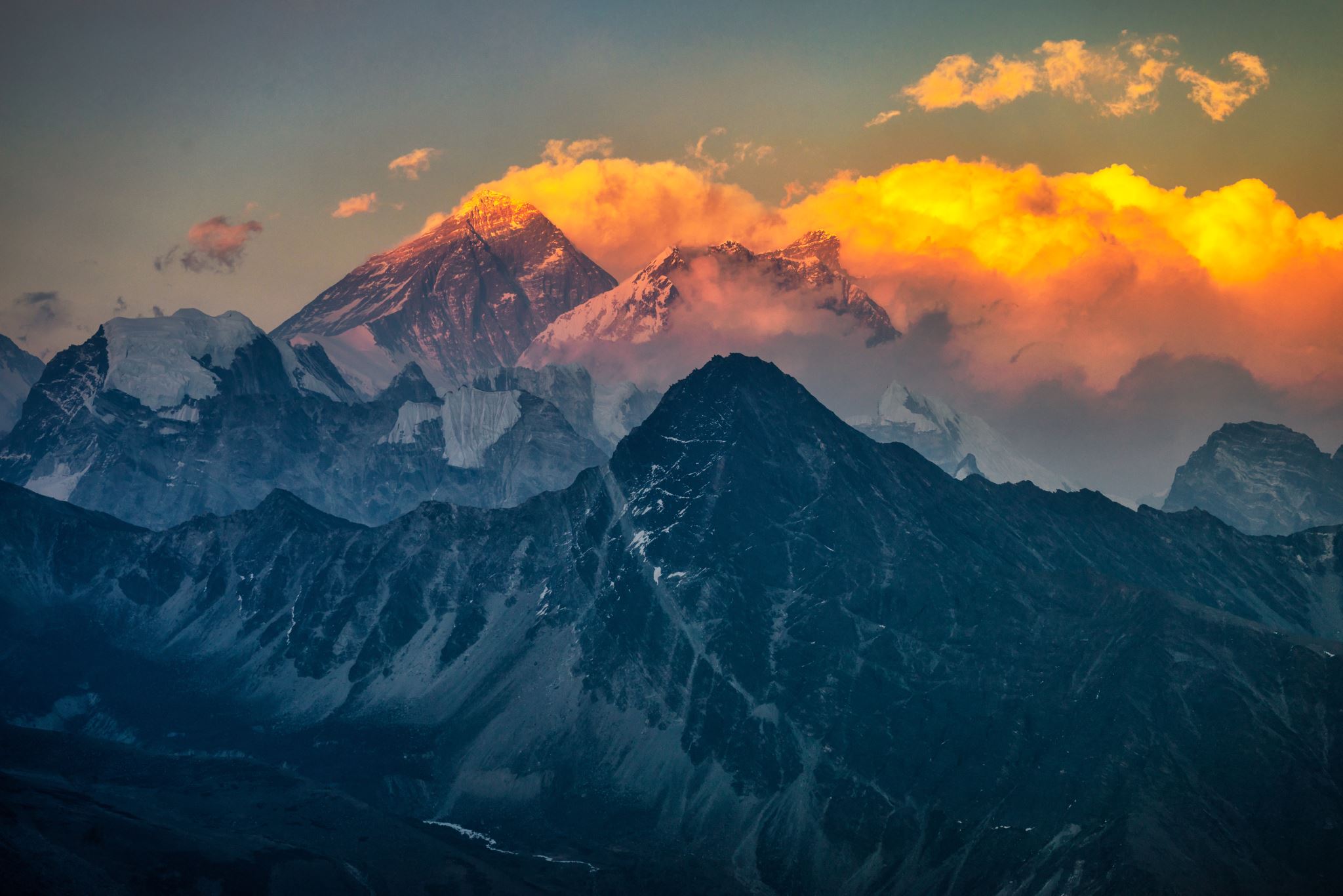 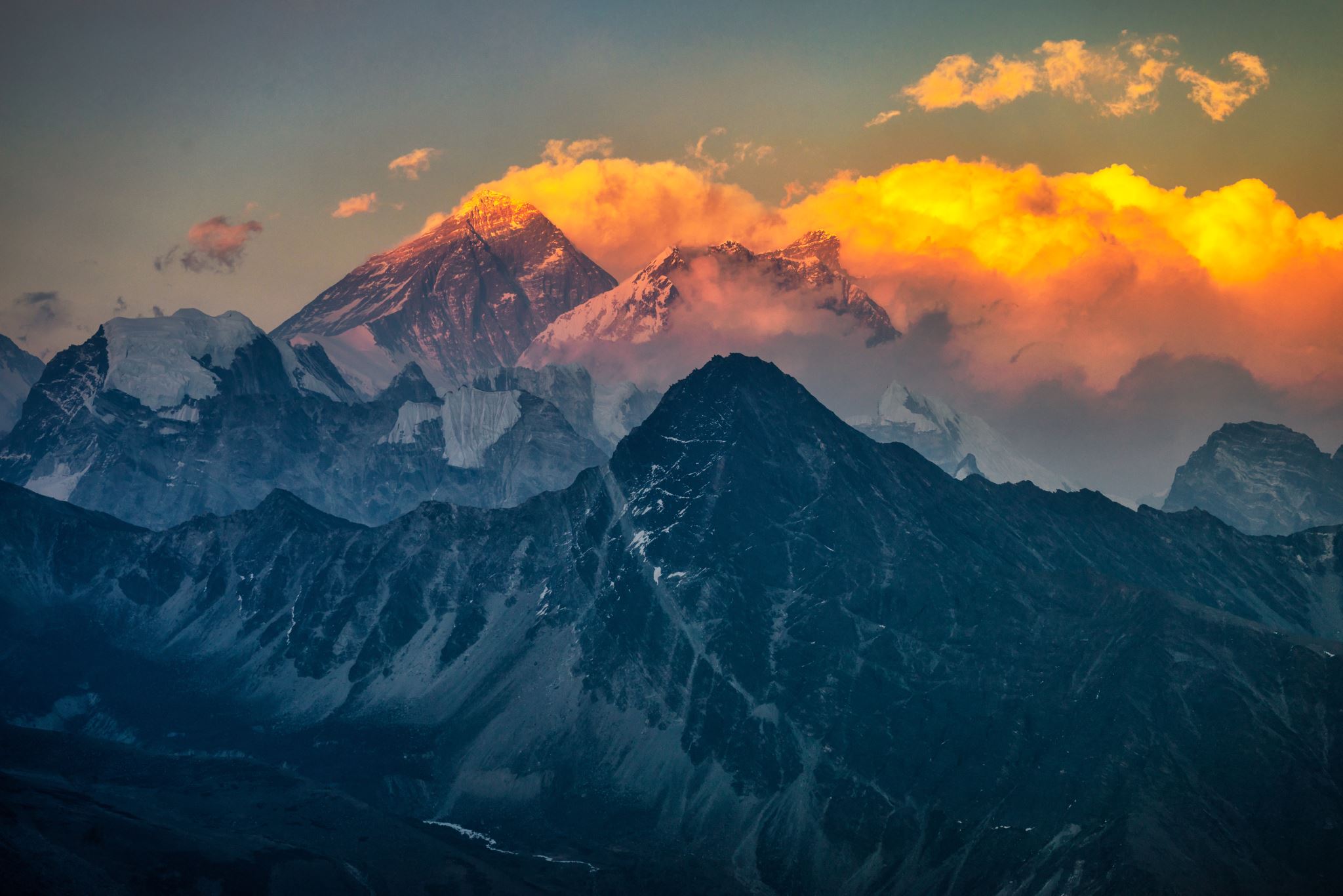 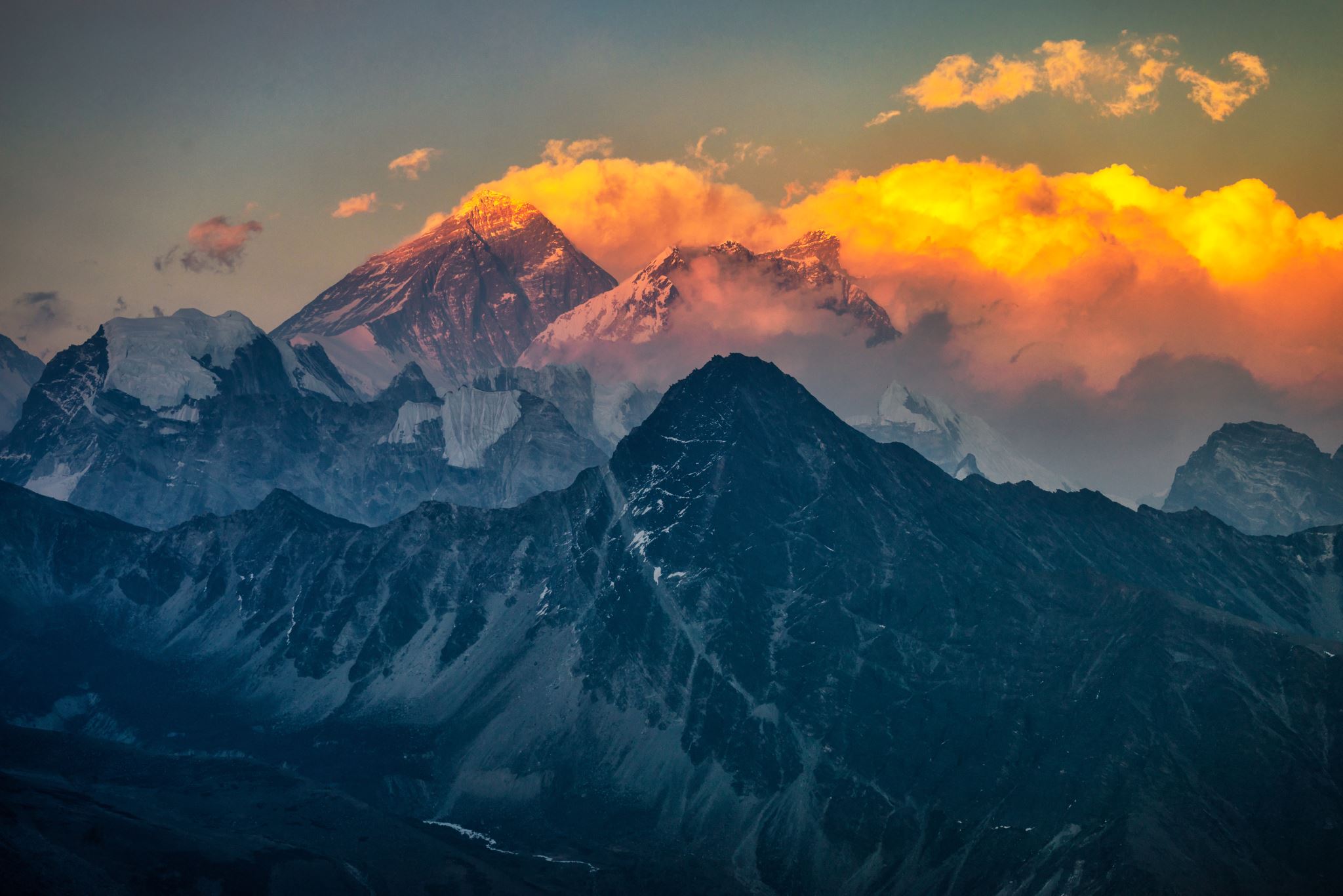 Enséñanos a Orar
Cuatro formas de obtener el mayor beneficio de tu tiempo de oración.
Por Zdravko Stefanovic
[Speaker Notes: Por Zdravko Stefanovic]
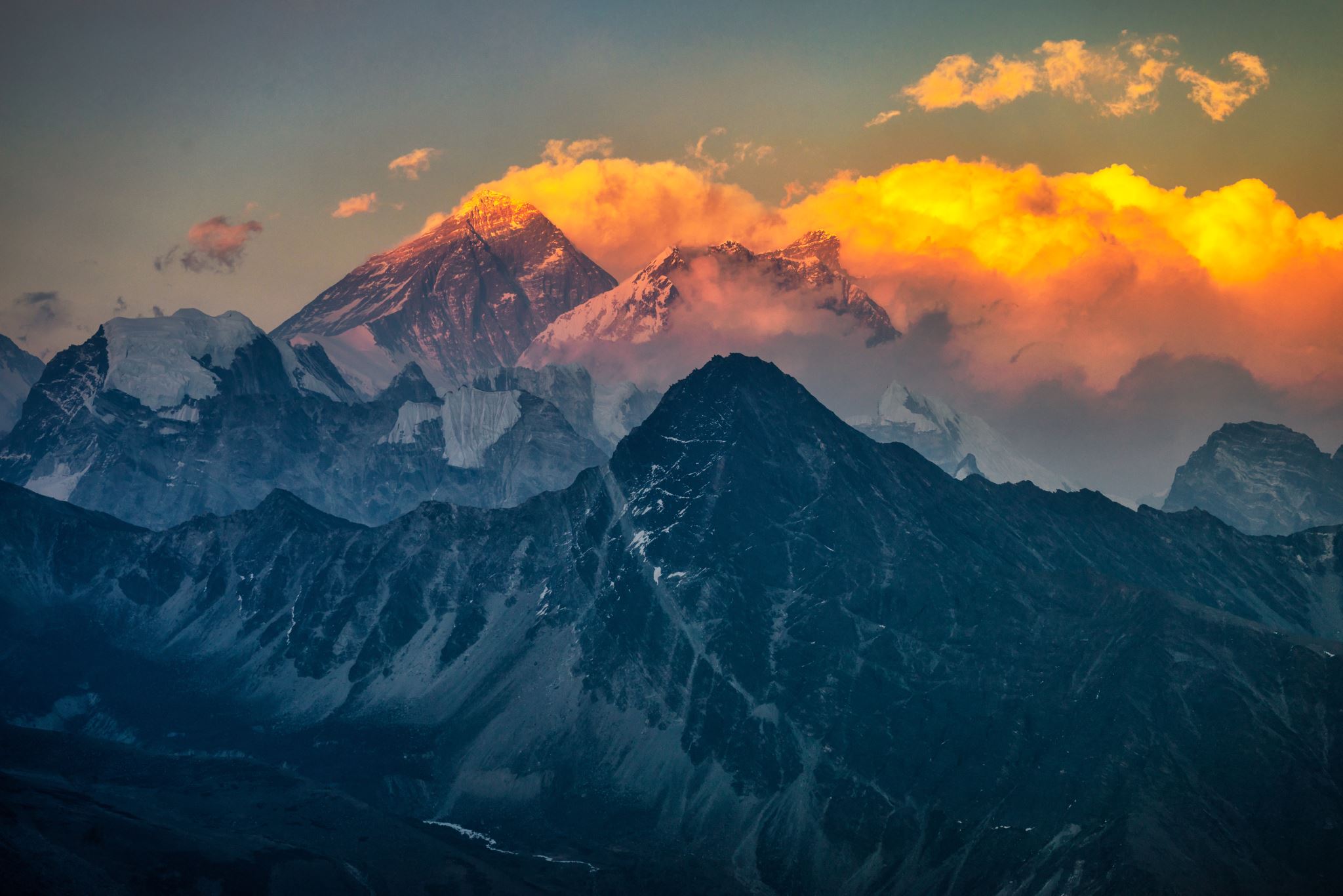 Cuando Jesús estuvo en este mundo, ministró en favor de muchas necesidades. En algunas ocasiones, sus discípulos le presentaron pedidos especiales. Una de las más memorables de esas peticiones, se presenta justamente cuando Jesús termina de orar. “Señor, enséñanos a orar” (Lucas 11:1), le pidieron.
[Speaker Notes: Cuando Jesús estuvo en este mundo, ministró en favor de muchas necesidades. En algunas ocasiones, sus discípulos le presentaron pedidos especiales. Una de las más memorables de esas peticiones, se presenta justamente cuando Jesús termina de orar. “Señor, enséñanos a orar” (Lucas 11:1), le pidieron.]
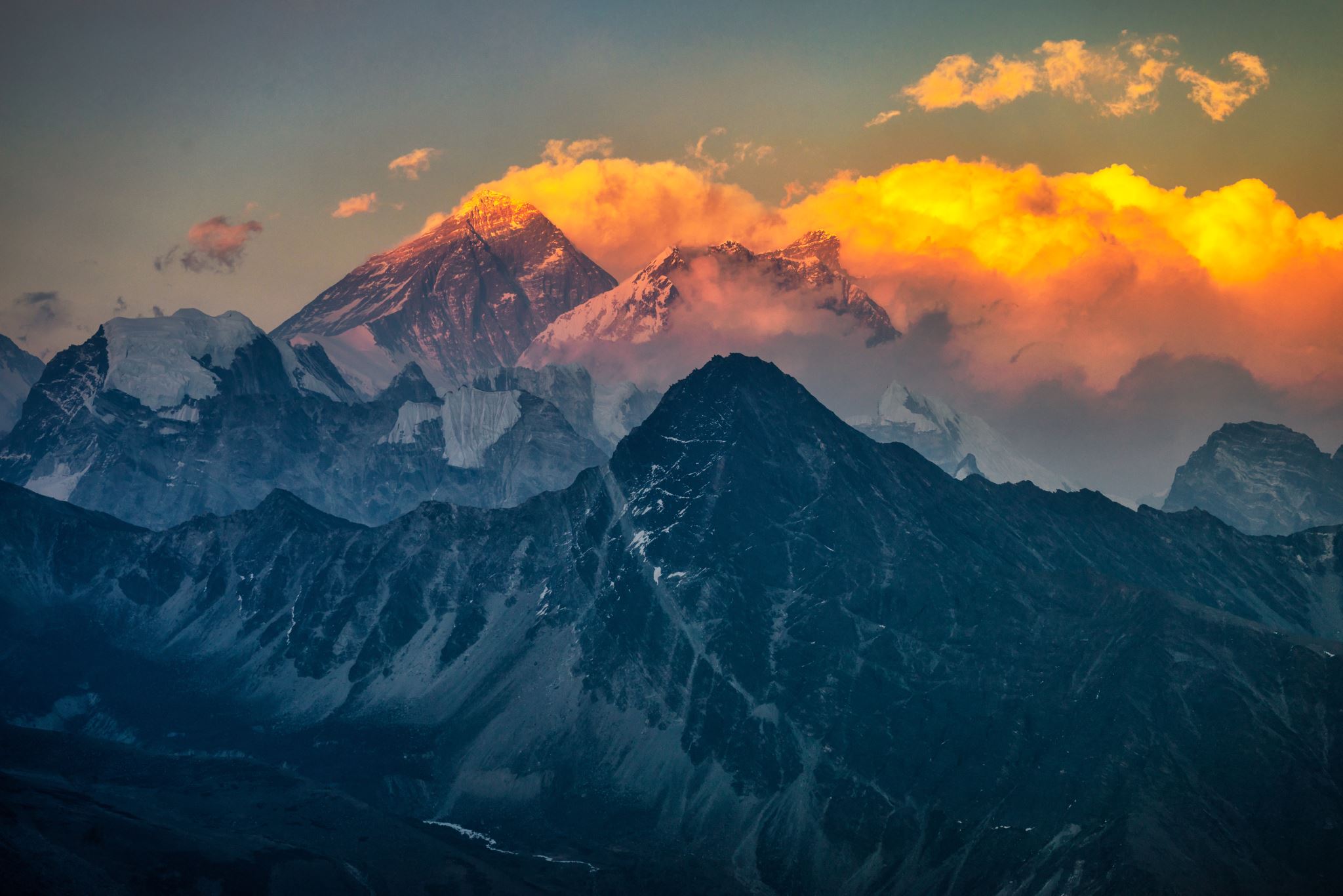 1. Aprender es hacer
Cuando Jesús les enseñó a sus discípulos cómo debían orar, no les dio una conferencia sobre ese tema, ni siquiera les dio un sermón al respecto. Más bien les enseñó a sus discípulos las palabras a usar en una oración. Les estaba diciendo: “¿Desean ustedes aprender a orar? Entonces vamos a orar. Así es como se hace”.
[Speaker Notes: No. 1 Aprender es hacer 
Cuando Jesús les enseñó a sus discípulos cómo debían orar, no les dio una conferencia sobre ese tema, ni siquiera les dio un sermón al respecto. Más bien les enseñó a sus discípulos las palabras a usar en una oración. Les estaba diciendo: “¿Desean ustedes aprender a orar? Entonces vamos a orar. Así es como se hace”.]
Una oración de petición personal a Dios fue la que dirigió Ana en el santuario en Siló (1 Sam. 1). 
Lo fue también la oración de Jonás para que Dios lo librara del interior del gran pez (Jonás 2).
La oración del profeta Elías en el Monte Carmelo (1 Reyes 18) es un excelente ejemplo de una oración acerca de la grandeza de Dios.
 La oración de dedicación del templo, por parte el rey Salomón (1 Reyes 8) es una ilustración de la oración inaugural de un lugar santo.
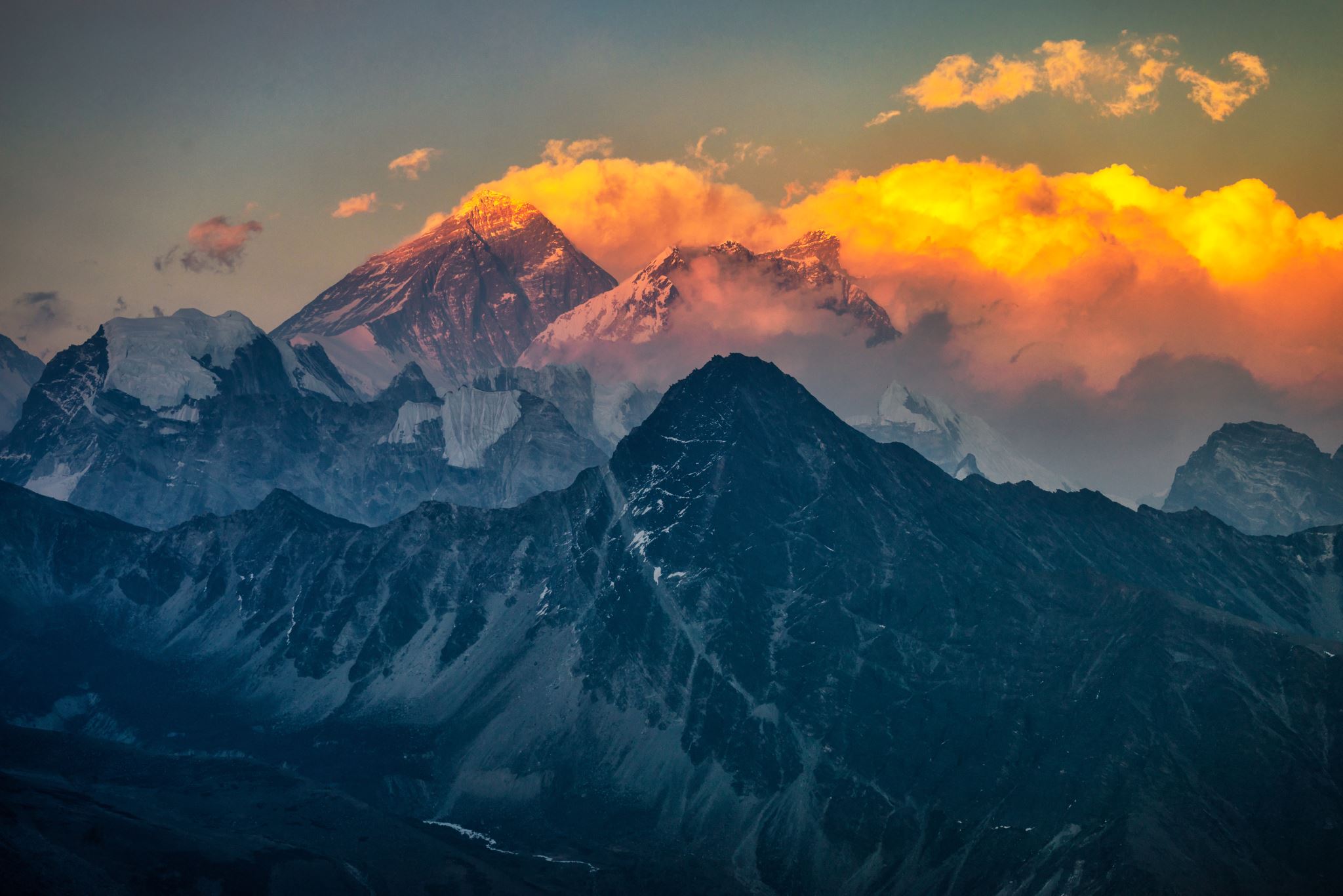 [Speaker Notes: Una oración de petición personal a Dios fue la que dirigió Ana en el santuario en Siló (1 Sam. 1). Lo fue también la oración de Jonás para que Dios lo librara del interior del gran pez (Jonás 2). La oración del profeta Elías en el Monte Carmelo (1 Reyes 18) es un excelente ejemplo de una oración acerca de la grandeza de Dios. La oración de dedicación del templo, por parte el rey Salomón (1 Reyes 8) es una ilustración de la oración inaugural de un lugar santo.]
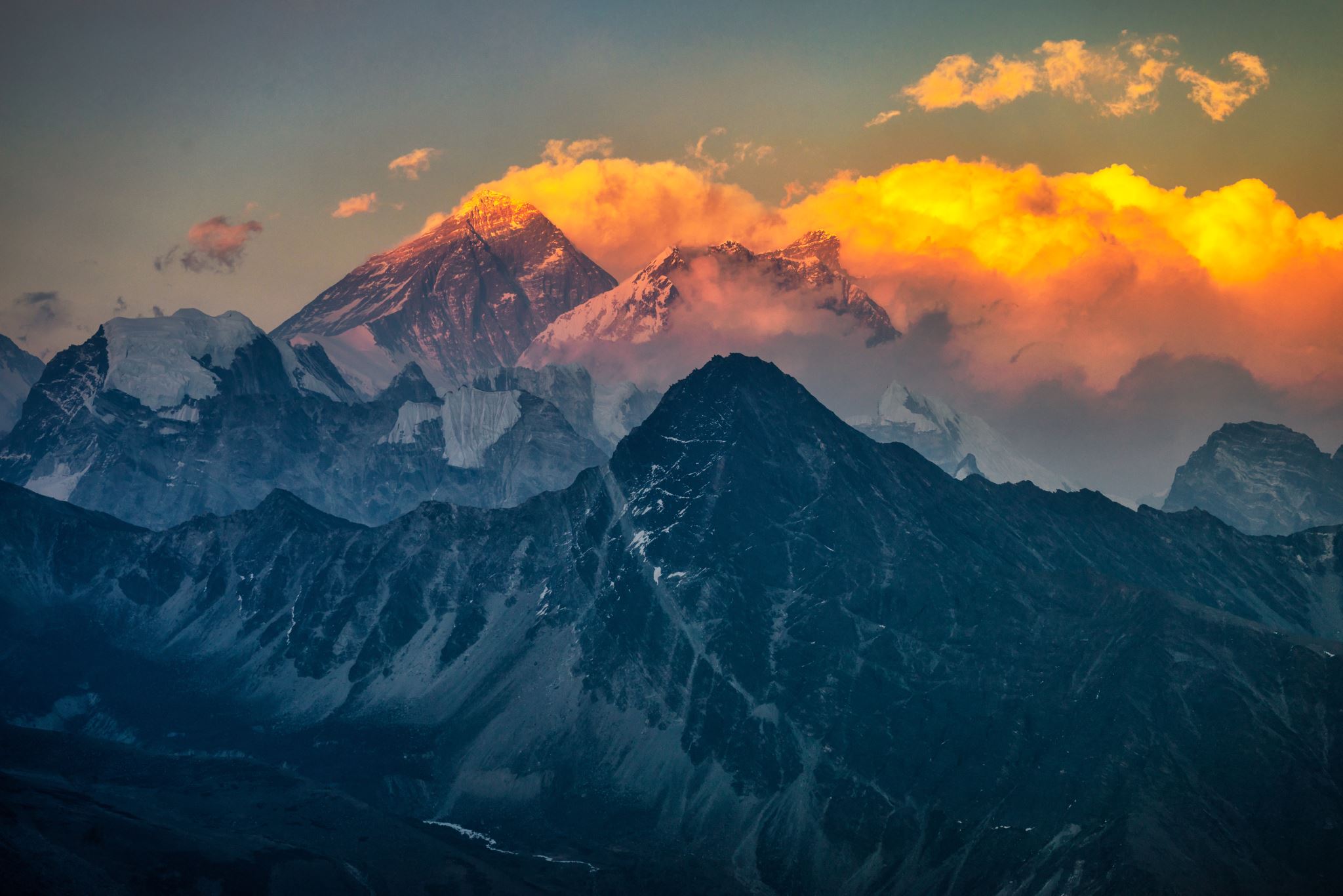 Podemos aprender mucho acerca de oración de intercesión en la oración de Daniel en favor de su pueblo en Babilonia (Dan. 9).

Un buen ejemplo de una oración de consagración es la oración elevada por Cristo en el Getsemaní (Mateo 26), cuando sin ningún reparo rindió su vida a la voluntad de su Padre. 

La oración de Jesús en el aposento alto (Juan 17) es la mejor oración en favor de la unidad entre los seguidores de Cristo.
[Speaker Notes: Podemos aprender mucho acerca de oración de intercesión en la oración de Daniel en favor de su pueblo en Babilonia (Dan. 9). Un buen ejemplo de una oración de consagración es la oración elevada por Cristo en el Getsemaní (Mateo 26), cuando sin ningún reparo rindió su vida a la voluntad de su Padre. Más aun, la oración de Jesús en el aposento alto (Juan 17) es la mejor oración en favor de la unidad entre los seguidores de Cristo.]
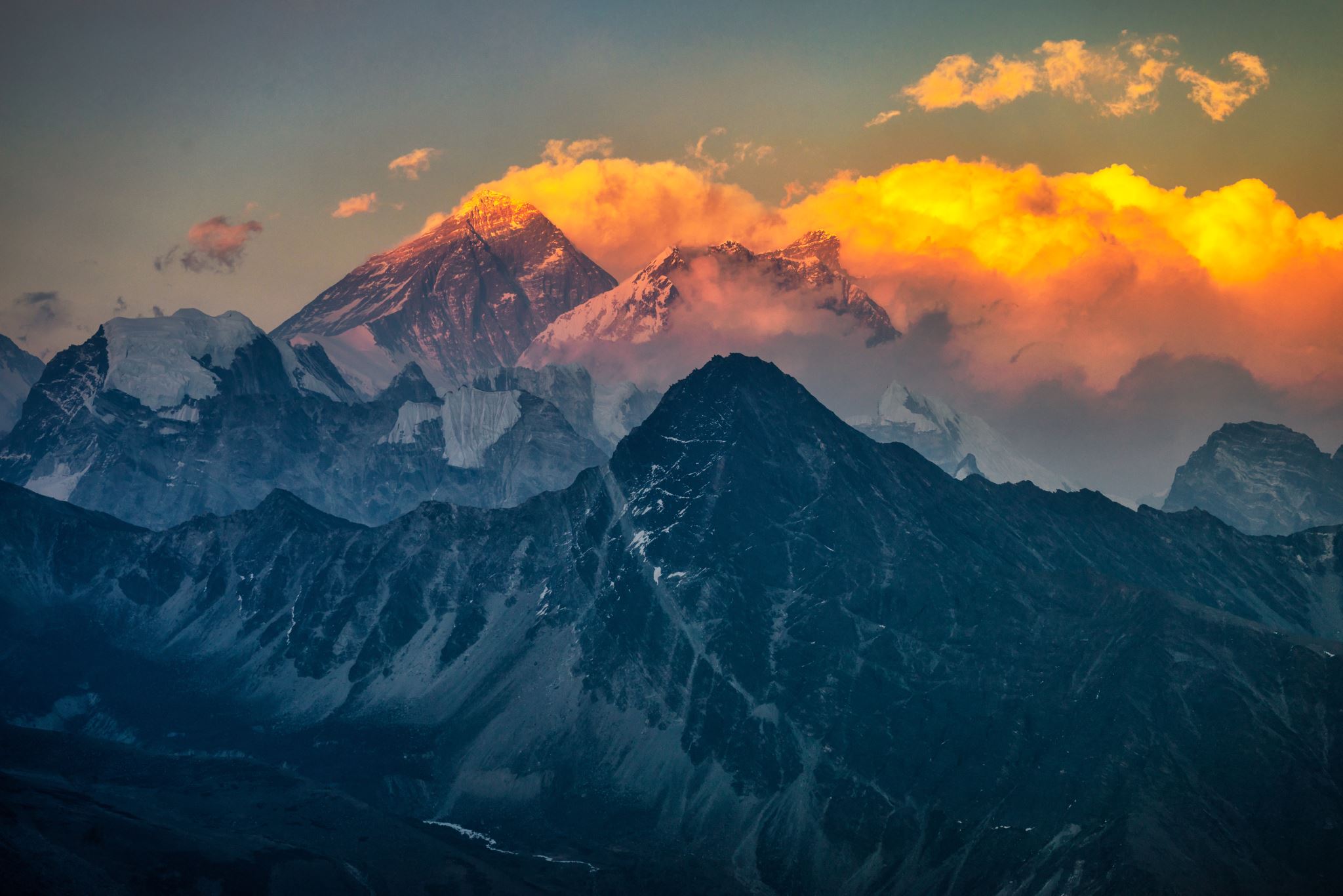 VEMOS CLARAMENTE QUE LA ORACIÓN ES UNA EXPRESIÓN NATURAL Y ESPONTÁNEA DE NUESTROS SENTIMIENTOS INMEDIATOS PARA O ACERCA DE DIOS.
[Speaker Notes: Vemos claramente que la oración es una expresión natural y espontánea de nuestros sentimientos inmediatos para o acerca de Dios.]
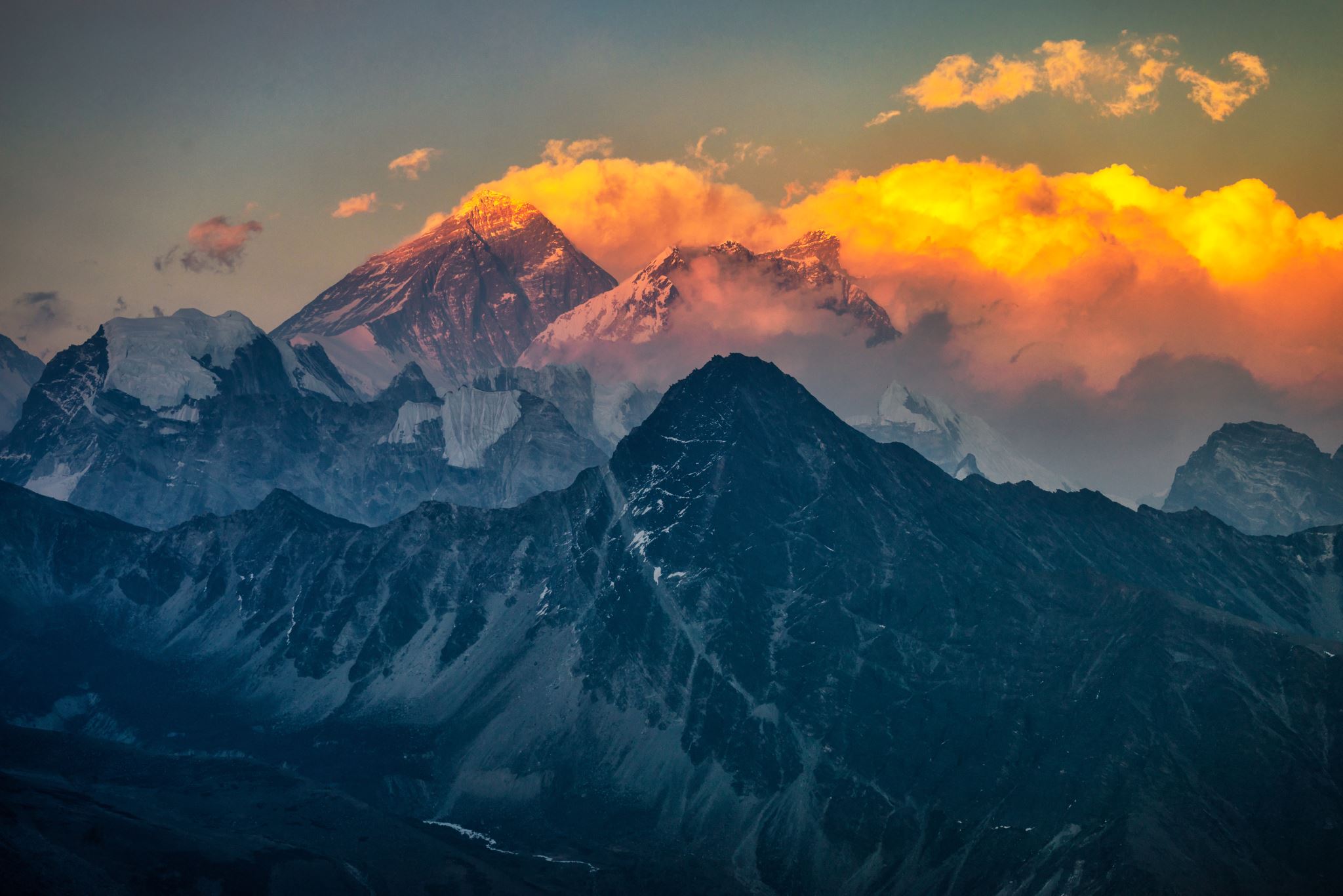 2. Tan grande y a la vez tan cerca
Esta forma de dirigirse a Dios, encontrada tan frecuentemente en labios de Cristo, es una palabra que se usa dentro de una relación estrecha, cuya mejor traducción sería “papá”, o “papito”.
[Speaker Notes: No. 2 Tan grande y a la vez tan cerca
Para muchos de los contemporáneos de Jesús, Dios era un ser trascendente, sentado en su alto trono. Para Jesús, era algo diferente. A ese Dios Todopoderoso, él le llamaba Abba Padre en sus oraciones. Esta forma de dirigirse a Dios, encontrada tan frecuentemente en labios de Cristo, es una palabra que se usa dentro de una relación estrecha, cuya mejor traducción sería “papá”, o “papito”. Jesús oraba de la manera como un niño se dirige a su padre, con sencillez, intimidad y confianza. 


Jesus prayed as a child speaks to his or her father, with simplicity, intimacy, and confidence.

The prayers of God's people in Bible times tell of a God whom even the highest heaven cannot contain (1 Kings 8:27). Yet that same God is said to dwell through faith in the heart of the praying believer. To pray means to humbly open one's heart to the King of the universe so that He can dwell in it by faith.]
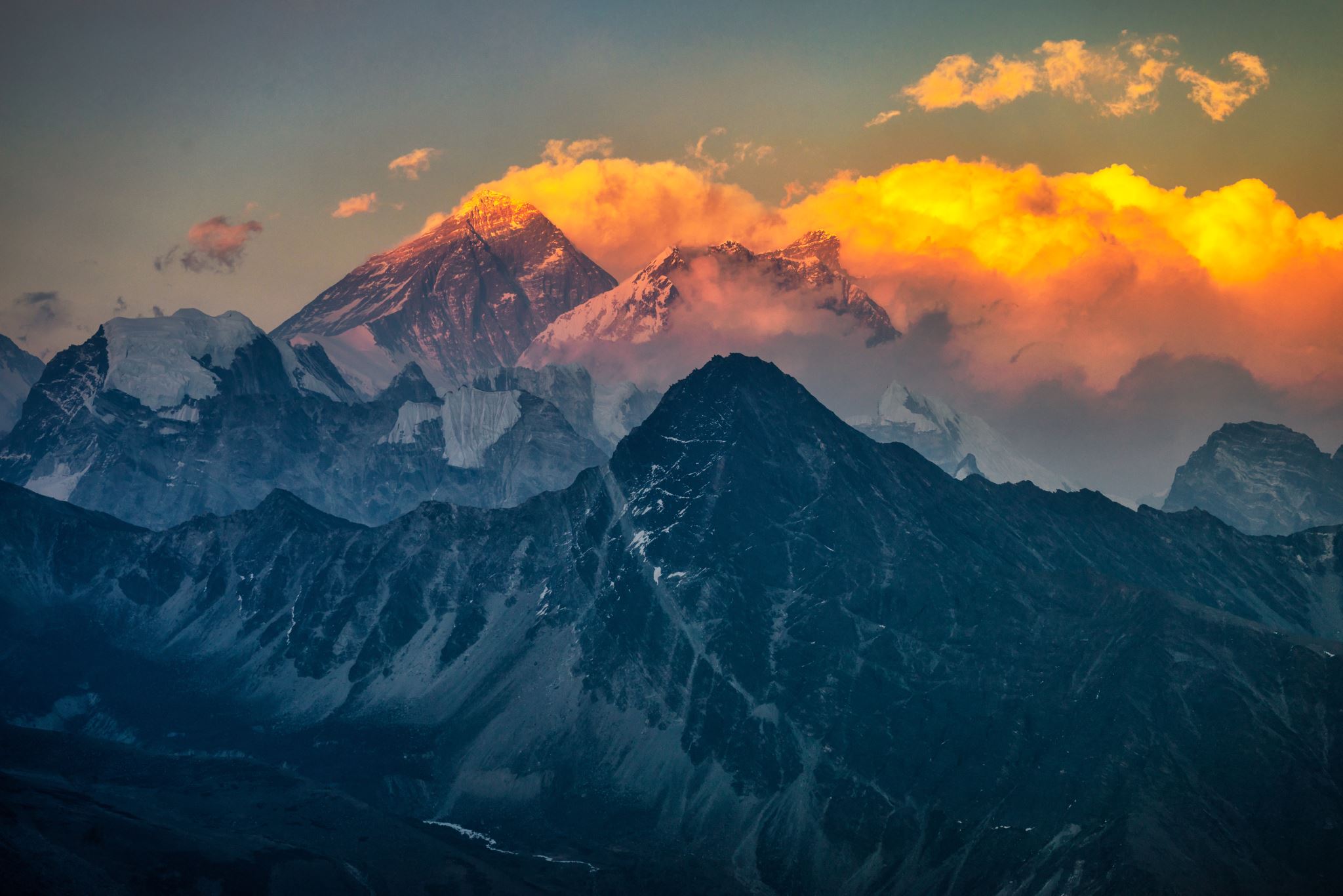 El apóstol Pablo nos dice que somos hijos de Dios que oran a través de su Espíritu "¡Abba! ¡Padre!" (Rom. 8:15; Gal. 4:6). También el apóstol les dijo a los creyentes en Éfeso que él se arrodillaba delante del Padre, del cual toda la familia en el cielo y en la tierra deriva su nombre; para que “con el poder que procede de sus gloriosas riquezas” nos fortalezca con su poder, para que por la fe, Cristo habite en nuestros corazones” (Efesios 3:14-17).
[Speaker Notes: La oración del Salmo 8, del rey David, alaba al Señor, cuyo nombre es grande y majestuoso en toda la tierra, cuya gloria está asentada arriba en los cielos y cuyos actos de creación son la luna y las estrellas, que son obra de sus manos. Pero este salmo enseña también que el Señor se preocupa por sus criaturas. Cuando David se siente miserable y exclama: “Pero yo, gusano soy y no hombre” (Sal. 22:6), él todavía puede orar: “Pero tú, Señor, no te alejes...ven pronto en mi auxilio” (versículo 19).]
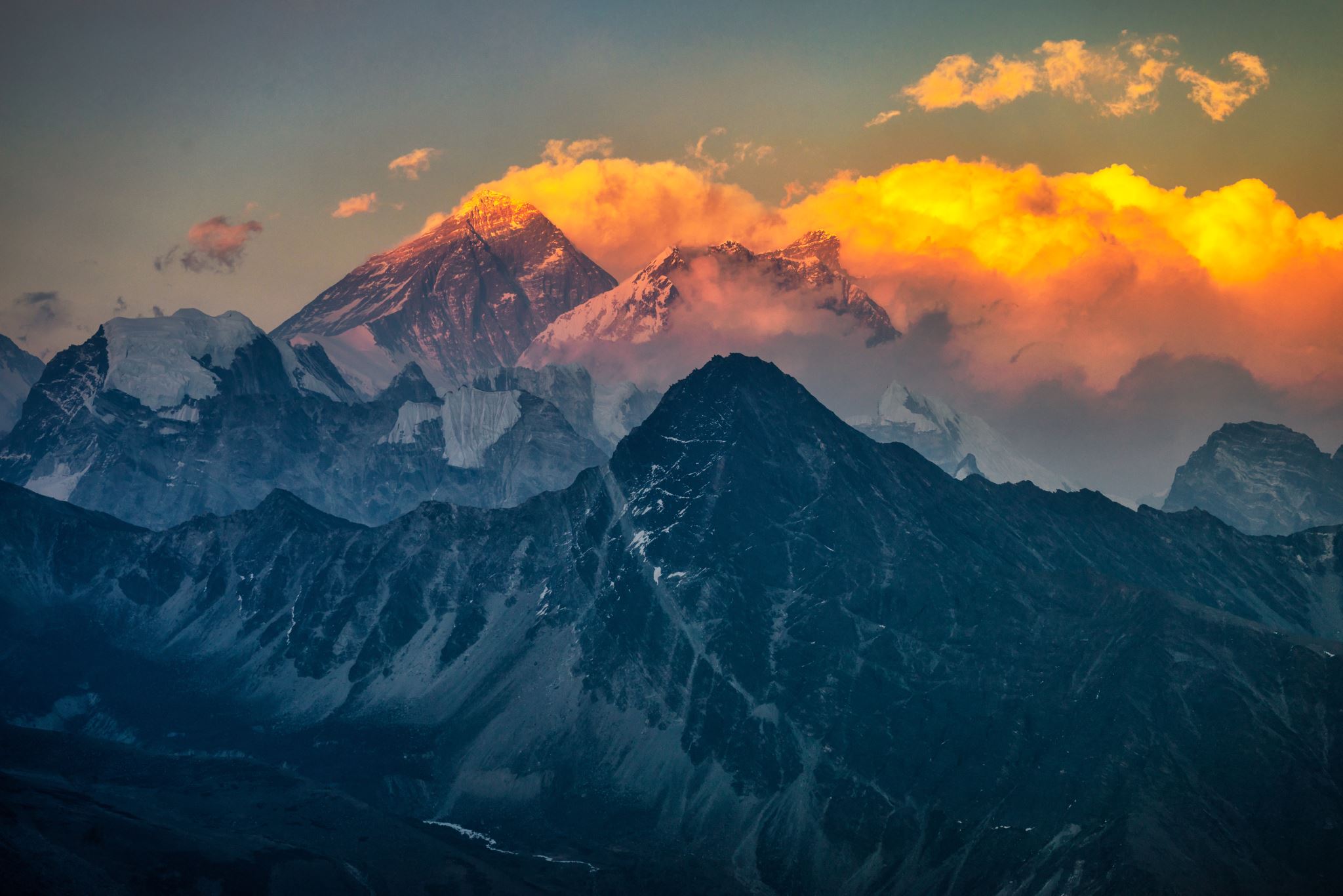 3. Lo primero es lo primero
En el Sermón del Monte, Jesús le enseñó a la gente a buscar primeramente el reino de Dios y su justicia y que todas las otras cosas que necesitaran les serían dadas también (Mat. 6:33).
[Speaker Notes: Lo primero es lo primero

En el Sermón del Monte, Jesús le enseñó a la gente a buscar primeramente el reino de Dios y su justicia y que todas las otras cosas que necesitaran les serían dadas también (Mat. 6:33). Jesús puso en práctica lo que predicaba. Su oración al Padre se refiere primeramente a la santidad de su nombre, a la venida de su reino y al cumplimiento de su voluntad en este mundo. Esto debe venir primero, porque cada una de las cosas que Dios ha hecho y formado, las ha creado para su gloria. (Isa. 43:7). Siendo que la gloria es debida a solamente a Dios, debemos darle a él lo que le pertenece.]
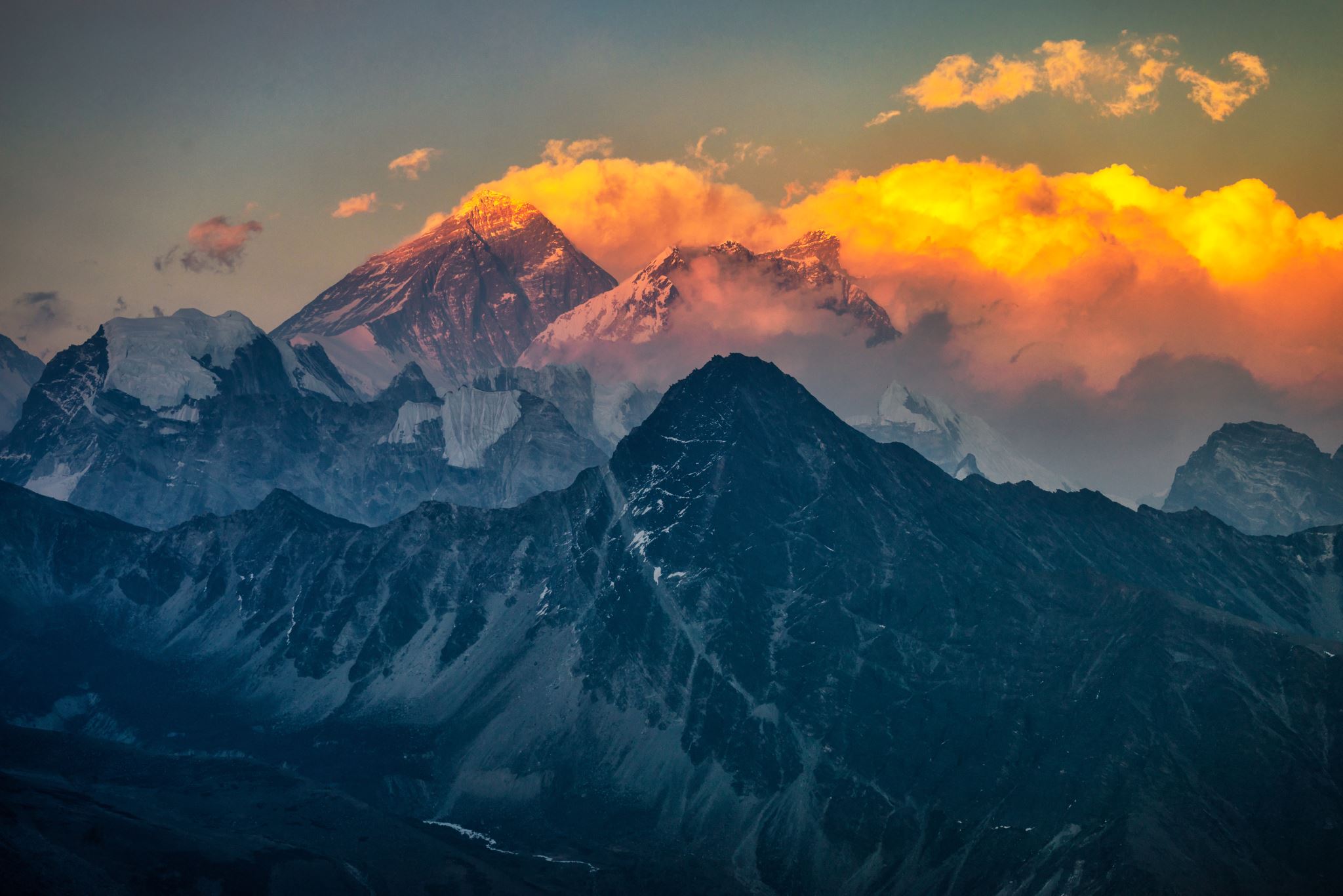 La oración de Salomón por el templo, comienza así: “Señor, Dios de Israel, no hay Dios como tú arriba en el cielo ni abajo en la tierra, pues tú cumples tu pacto de amor con quienes te sirven y te siguen de todo corazón” (1 Reyes 8:23).
[Speaker Notes: La oración de Salomón por el templo, comienza así: “Señor, Dios de Israel, no hay Dios como tú arriba en el cielo ni abajo en la tierra, pues tú cumples tu pacto de amor con quienes te sirven y te siguen de todo corazón” (1 Reyes 8:23).]
4. No para hacer cambiar, sino para ser cambiados
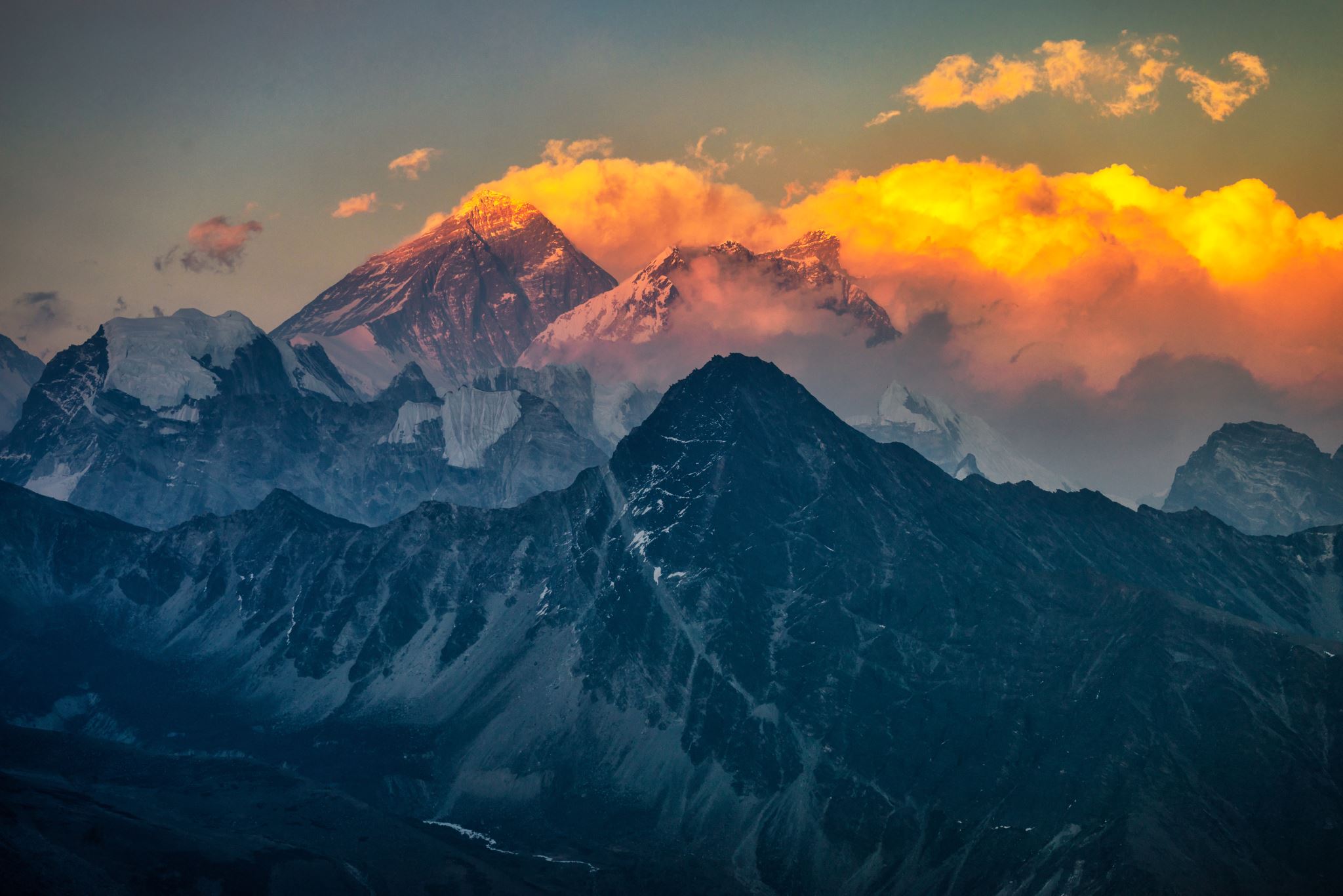 Una importante declaración en la oración de Jesús la constituyen las siguientes palabras: "Venga tu reino, hágase tu voluntad en la tierra como en el cielo” (Mateo 6:10, NVI. Esta declaración se enfatiza aún más en algunas versiones con el uso de la palabra "Amén"
[Speaker Notes: No para hacer cambiar, sino para ser cambiados
Una importante declaración en la oración de Jesús la constituyen las siguientes palabras: "Venga tu reino, hágase tu voluntad en la tierra como en el cielo” (Mateo 6:10, NVI. Esta declaración se enfatiza aún más en algunas versiones con el uso de la palabra "Amén" (versículo 13 en la versión  KJV), como se acostumbra actualmente terminar una oración y se hacía en los tiempos bíblicos. 
Muchos de nosotros sabemos que amén significa “¡Así sea!”. Lo que tal vez no todos sepan es que el amén al final de la oración no está afirmando los deseos de la persona que ora, sino el plan de Dios para la vida de esa persona. Es una súplica para que la voluntad de Dios se cumpla del todo. La expresión “Amén” dirigida a Dios, es una expresión que indica que estamos dispuestos a someternos a Dios y aceptar su voluntad.]
El verdadero propósito de la oración no es intentar cambiar la mente de Dios o sus planes para nosotros, o para los de aquellos por los que oramos: es más bien cambiarnos a nosotros y hacernos conformarnos con su voluntad. Esa es la razón por la que Jesús oró en el Getsemaní: “Pero no sea lo que yo quiero, sino lo que quieres tú”. (Mateo 26:39).

El salmista confiesa al principio de su oración: "No me llega aún la palabra a la lengua cuando tú, Señor, ya la sabes toda” (Salmo 139:4). Y termina su oración al suplicar: "Examíname, oh, Dios, y sondea mi corazón; ponme a prueba y sondea mis pensamientos.  Fíjate si voy por mal camino, y guíame por el camino eterno” (versículos 23 y 24).
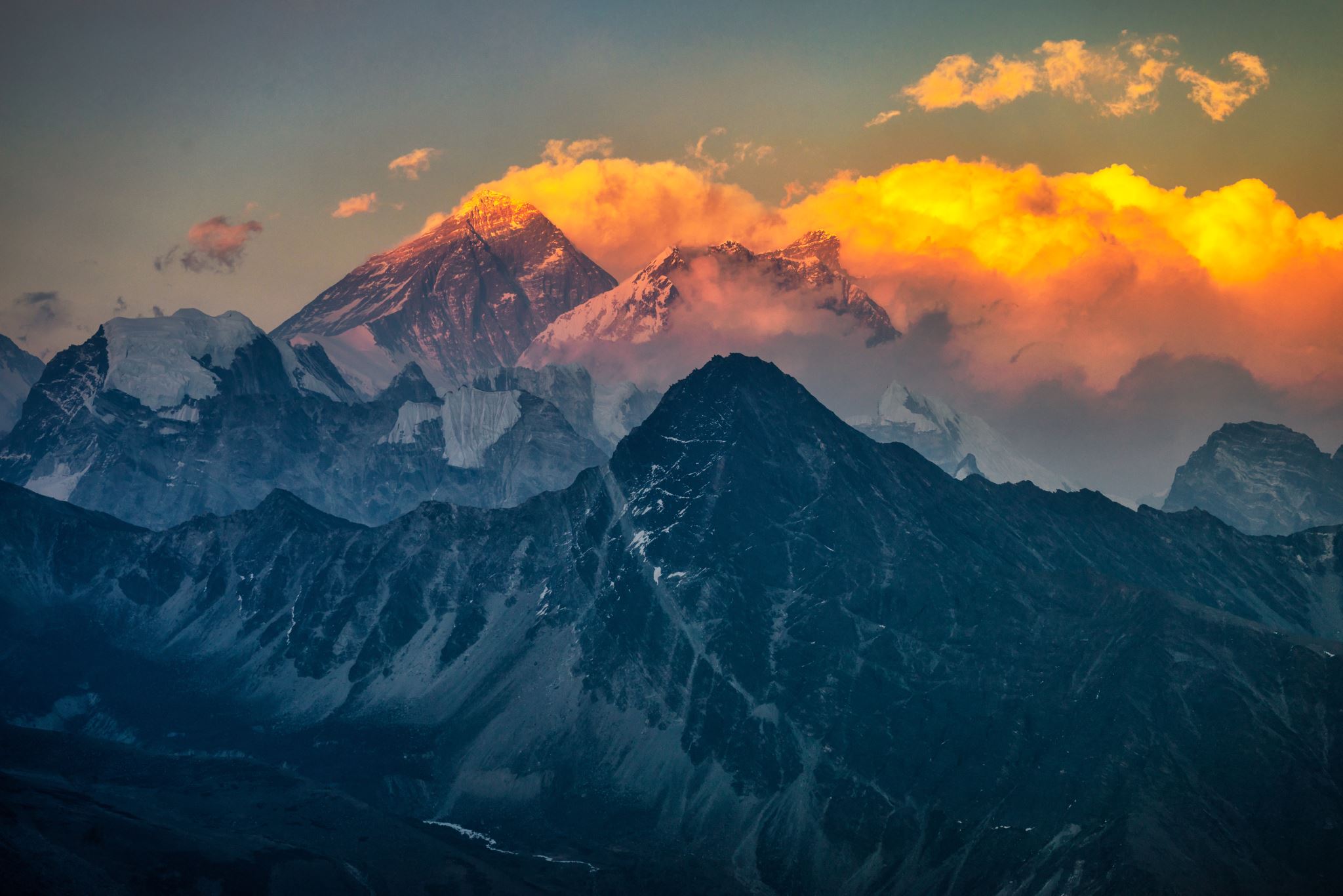 [Speaker Notes: El verdadero propósito de la oración no es intentar cambiar la mente de Dios o sus planes para nosotros, o para los de aquellos por los que oramos: es más bien cambiarnos a nosotros y hacernos conformarnos con su voluntad. Esa es la razón por la que Jesús oró en el Getsemaní: “Pero no sea lo que yo quiero, sino lo que quieres tú”. (Mateo 26:39).
El salmista confiesa al principio de su oración: "No me llega aún la palabra a la lengua cuando tú, Señor, ya la sabes toda” (Salmo 139:4). Y termina su oración al suplicar: "Examíname, oh, Dios, y sondea mi corazón; ponme a prueba y sondea mis pensamientos.  Fíjate si voy por mal camino, y guíame por el camino eterno” (versículos 23 y 24).]
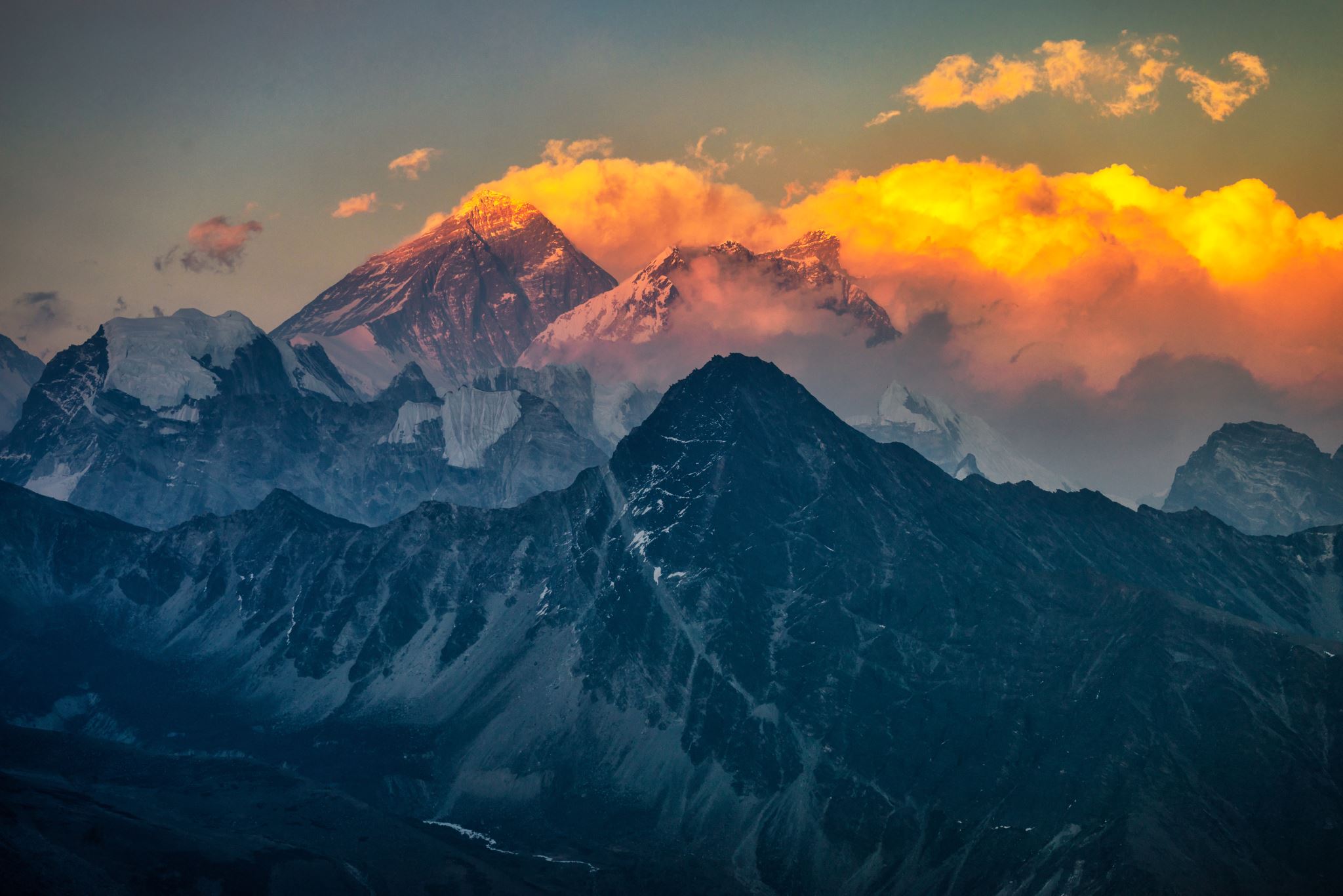 La iglesia cristiana nació dentro de un ambiente de oración. Tanto sus dirigentes como sus miembros buscaban diaria y fielmente la dirección de Dios (Hechos 1:4; 2: 4, 42). Durante este periodo, la oración fue el instrumento con el que enfrentaban la oposición y la persecución. Esa fue la forma como la iglesia fue moldeada gradualmente a la imagen del diseño del Maestro.
[Speaker Notes: La iglesia cristiana nació dentro de un ambiente de oración. Tanto sus dirigentes como sus miembros buscaban diaria y fielmente la dirección de Dios (Hechos 1:4; 2: 4, 42). Durante este periodo, la oración fue el instrumento con el que enfrentaban la oposición y la persecución. Esa fue la forma como la iglesia fue moldeada gradualmente a la imagen del diseño del Maestro.  
Lo mismo podemos decir del apóstol Pablo. El Señor se lo describe al discípulo Ananías, al decir simplemente: "Está orando” (Hechos 9:11). Al convertirse el apóstol Pablo en un hombre de oración, fue moldeado hasta convertirse en un apóstol y en el primer misionero de Cristo Jesús a los gentiles. A través de la oración, el Espíritu Santo le dio la sabiduría y el entendimiento que necesitaba en su ministerio.]
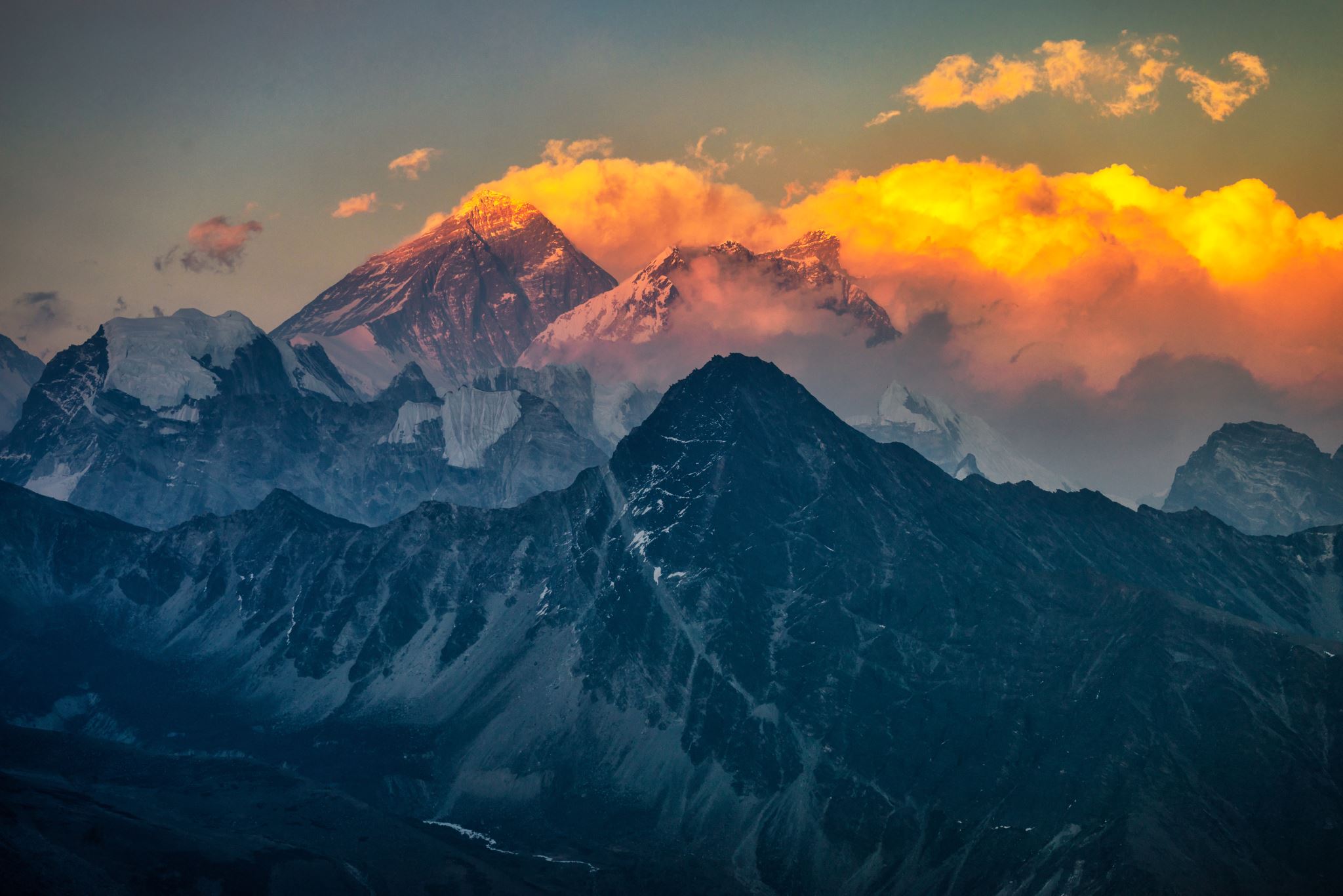 Estos ejemplos nos enseñan que nuestras oraciones no cambian a Dios, sino más bien, que nosotros somos transformados y estamos listos para aceptar su voluntad en nuestra vida.
[Speaker Notes: Estos ejemplos nos enseñan que nuestras oraciones no cambian a Dios, sino más bien, que nosotros somos transformados y estamos listos para aceptar su voluntad en nuestra vida.]
Primero, que la mejor forma de aprender a orar es de hecho mismo de orar. 
Segundo, Dios, a quien dirigimos nuestra oración, es grandioso, pero al mismo tiempo está tan cerca de nosotros, que podemos llamarle Padre, Papá o Papito, así como lo hizo Jesús. 
Tercero, cuando oramos, debemos poner el reino de Dios y su justicia por delante de nuestras preocupaciones diarias. 
Y cuarto, nuestras oraciones tienen el propósito de prepararnos para aceptar su voluntad para nosotros y no el de hacer cambiar a Dios o sus planes para nosotros.
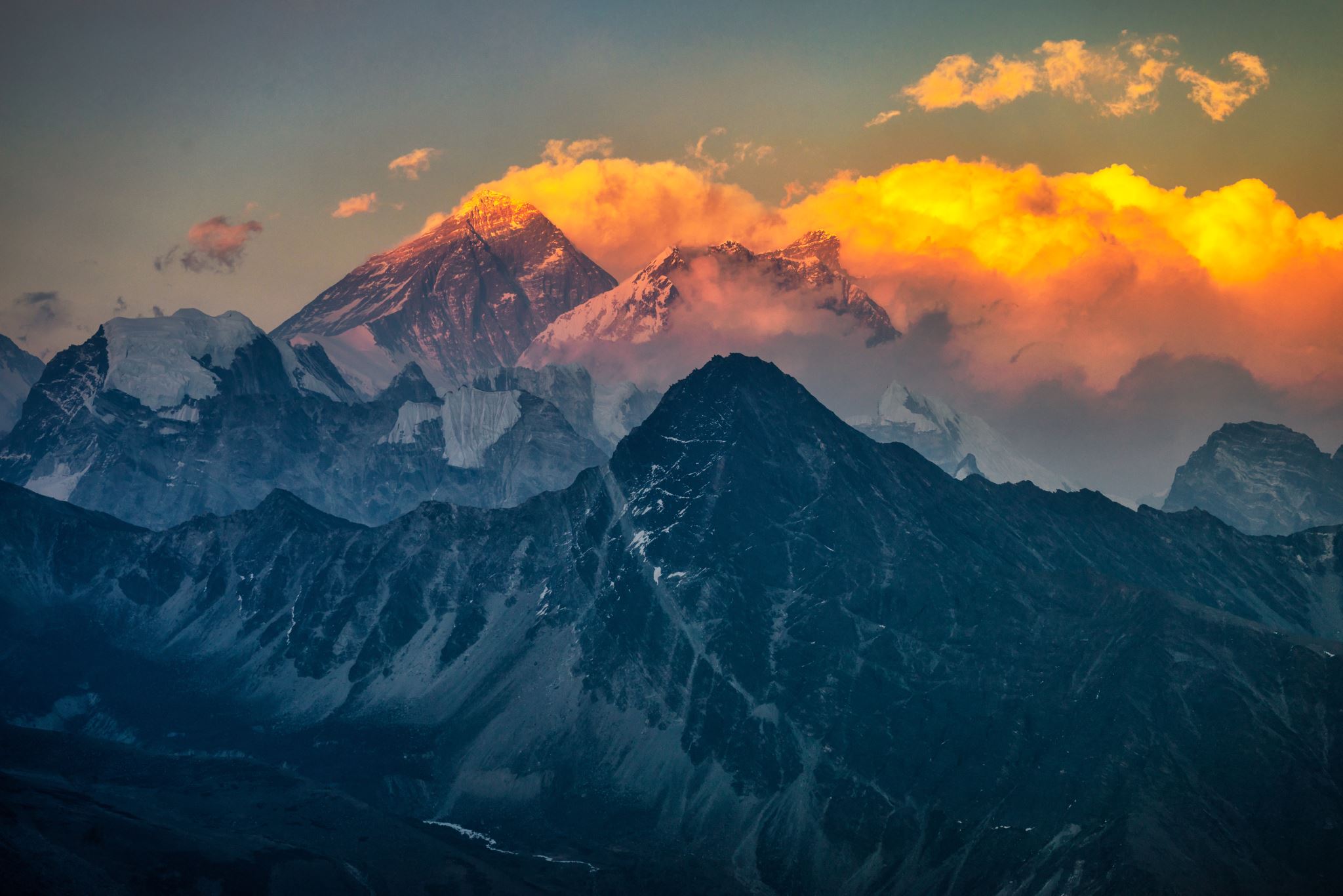 [Speaker Notes: Primero, que la mejor forma de aprender a orar es de hecho mismo de orar. Segundo, Dios, a quien dirigimos nuestra oración, es grandioso, pero al mismo tiempo está tan cerca de nosotros, que podemos llamarle Padre, Papá o Papito, así como lo hizo Jesús. Tercero, cuando oramos, debemos poner el reino de Dios y su justicia por delante de nuestras preocupaciones diarias. Y cuarto, nuestras oraciones tienen el propósito de prepararnos para aceptar su voluntad para nosotros y no el de hacer cambiar a Dios o sus planes para nosotros.]